Judicial Branch Workers’ Compensation Program
Advisory Committee Meeting
November 4, 2015
Agenda
Arrival
Call to Order; Roll Call; Opening Remarks
Approval of Minutes (Action)
Written Comment
Discussion and Possible Action Items
Orientation for New Members of the JBWCP Advisory Committee – Roles and Responsibilities of Committee Members (Information)
Program Overview and History of the JBWCP (Information)
Agenda cont.
Lunch
Life Cycle of a Workers Compensation Claim (Information)
Consideration for Program Settlement Guidelines (Action)
Program Funding (Information)
Agenda cont.
Consideration for Next Steps Towards Fully Funding (Action)

Consideration for Renewal of JBWCP Service Contracts (Action)

Development of the Annual Meeting Agenda (Action)

Adjourn
Call to Order, Roll Call, Opening Remarks
Advisory Committee
Michele Hafner, Fresno County Superior Court
Cindia Martinez, Sonoma County Superior Court
Shannon Stone, Contra Costa County Superior Court
Brian Taylor, Solano County Superior Court
Christina Volkers, San Bernardino County Superior Court
T. Michael Yuen, San Francisco County Superior Court
David H. Yamasaki, Santa Clara County Superior Court
Tania Ugrin-Capobianco, Chair, El Dorado County Superior Court
Jeanine Bean, Stanislaus County Superior Court
Colette Bruggman, Court of Appeal, Third Appellate District 
Heather Capps, Orange County Superior Court
Hon. Wynne S. Carvill, Alameda County Superior Court
Stephanie Cvitkovich, San Diego County Superior Court
Tammy Grimm, Imperial County Superior Court
Also Attending
Judicial Council Staff - JBWCP Program Administration

Program Consultant - Bickmore

Claims Administration - Acclamation Insurance Management Services
Approval of Minutes
Written Comments
This time is reserved to address written comments submitted by members of the public to the Committee.
Orientation forNew Members of the JBWCP Advisory Committee – Roles and Responsibilities
Presenter:  Tania Ugrin-Capobianco, Chair
Facilitator:  Linda Cox, Program Administrator
JBWCP Advisory Committee Charge:
Determine JBWCP priorities and initiatives, and ensure results through outreach and collaboration;
Oversee all program vendors to promote administrative efficiency;
Provide financial stewardship to ensure adequate funding for the program through the use of annual actuarial loss projections and consistent application of premium/cost allocation to all program participants.
The JBWCP Advisory Committee Charge Cont:
Ensure the timely and accurate adjudication of claims;
Implement the necessary procedures to obtain appropriate treatment and return injured workers to gainful employment as soon as they are able;
Develop useful resources, tools, and procedures for the program participants to ensure efficient and effective claims monitoring;
Identify trends and mitigation opportunities to contain costs and manage outcomes.
Program Overview and History of the JBWCP
Presenter:  Tania Ugrin-Capobianco, Chair
Facilitator:  Linda Cox, Program Administrator
California Rules of Court10.67 Judicial Branch Advisory Committee
Effective January 1, 2015

(a) Area of focus
The committee makes recommendations to the council for improving the statewide administration of the Judicial Branch Workers' Compensation Program and on allocations to and from the Judicial Branch Workers' Compensation Fund established under Government Code section 68114.10.

(b) Additional duties
In addition to the duties specified in rule 10.34, the committee must review:
(1) The progress of the Judicial Branch Workers' Compensation Program;
(2) The annual actuarial report; and
(3) The annual allocation, including any changes to existing methodologies for allocating workers' compensation costs.

The advisory committee consists of persons from trial courts and state judicial branch entities knowledgeable about workers' compensation matters, including court executive officers, appellate court clerk/administrators, and human resources professionals.
Relevant Legislative Mandates
Rule 10.350. Workers’ compensation program
Rule 10.67. Judicial Branch Workers’ Compensation Advisory Committee
Rule 10.11. Executive and Planning Committee
California Government Code Section 68114.10
Labor Code Section 3700
California Government Code Section 71623.5
Life Cycle of a Workers’ Compensation Claim
Presenter:  Jacquelyn Miller, Bickmore
Presenter:  Patrick Fuleihan, AIMS

Facilitator:  Linda Cox, Program Administrator
Life Of A Claim
Post Accident Investigation
Maintain a safe workplace
Offer of work
Applicant QME / P&S
File Declaration of Readiness to Proceed
DWC1 and NOPE – 1 Day
Close File
Develop Settlement
Sub rosa/Investigations
Identify/correct unsafe conditions
$10,000 Med Treatment / UR/IMR
Injury Reported  to I TPA – 5  Days
Designated Medical Clinic
Assign to a Defense Attorney
Attend Settlement Conference
End TD
TPA sets up claim
Injury Reported  to Employer
Initial Investigation – 14 Days
AME Consideration
Request Settlement Authority
Continued Investigation
Provide Med Treatment / UR/IMR
Notice of Rep/Attorney Notice
Pay Final Benefits and Bills
Independent Medical Review
Discuss settlement offer revision
Panel QME
Defense QME / P&S/RTW
Pay TD
Delay – 90 Days
Medical Care Dispute
New Doctor
Case Resolution
Reserves
Offer to Settle
Accept
Deposition
Approximately Two Years
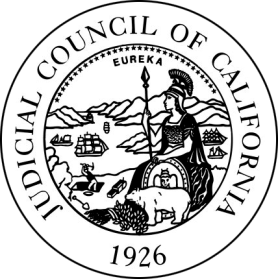 Life Of A Claim
Maintain a Safe Workplace
Post Accident Investigation
Maintain a safe workplace
Offer of work
Applicant QME / P&S
File Declaration of Readiness to Proceed
DWC1 and NOPE – 1 Day
Close File
Develop Settlement
Sub rosa/Investigations
Identify/correct unsafe conditions
$10,000 Med Treatment / UR/IMR
Injury Reported  to I TPA – 5  Days
Designated Medical Clinic
Assign to a Defense Attorney
Attend Settlement Conference
End TD
TPA sets up claim
Injury Reported  to Employer
Initial Investigation – 14 Days
AME Consideration
Request Settlement Authority
Identify Unsafe Conditions
Continued Investigation
Provide Med Treatment / UR/IMR
Notice of Rep/Attorney Notice
Pay Final Benefits and Bills
Independent Medical Review
Discuss settlement offer revision
Panel QME
Defense QME / P&S/RTW
Pay TD
Delay – 90 Days
Medical Care Dispute
New Doctor
Case Resolution
Reserves
Offer to Settle
Accept
Deposition
Post Accident Identification
Approximately Two Years
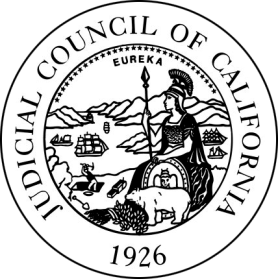 Life Of A Claim
Post Accident Investigation
DWC1 Provided
Maintain a safe workplace
Offer of work
Applicant QME / P&S
File Declaration of Readiness to Proceed
DWC1 and NOPE – 1 Day
Close File
Develop Settlement
Sub rosa/Investigations
Identify/correct unsafe conditions
$10,000 Med Treatment / UR/IMR
Injury Reported  to I TPA – 5  Days
Designated Medical Clinic
Assign to a Defense Attorney
Attend Settlement Conference
End TD
TPA sets up claim
Injury Reported  to Employer
Initial Investigation – 14 Days
AME Consideration
Request Settlement Authority
Continued Investigation
Designated Medical Clinic
Provide Med Treatment / UR/IMR
Notice of Rep/Attorney Notice
Pay Final Benefits and Bills
Independent Medical Review
Discuss settlement offer revision
Panel QME
Defense QME / P&S/RTW
Pay TD
Delay – 90 Days
Medical Care Dispute
New Doctor
Case Resolution
Reserves
Offer to Settle
Injury Reported to TPA/AIMS
Accept
Deposition
Approximately Two Years
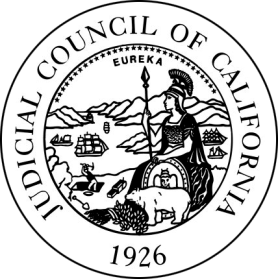 Life Of A Claim
Delay to Investigate
Post Accident Investigation
Maintain a safe workplace
Offer of work
Applicant QME / P&S
File Declaration of Readiness to Proceed
DWC1 and NOPE – 1 Day
Close File
Develop Settlement
Sub rosa/Investigations
Identify/correct unsafe conditions
$10,000 Med Treatment / UR/IMR
Injury Reported  to I TPA – 5  Days
Designated Medical Clinic
Assign to a Defense Attorney
Attend Settlement Conference
End TD
TPA sets up claim
Injury Reported  to Employer
Initial Investigation – 14 Days
AME Consideration
Request Settlement Authority
Continued Investigation
Panel QME (Eval)
Provide Med Treatment / UR/IMR
Notice of Rep/Attorney Notice
Pay Final Benefits and Bills
Independent Medical Review
Discuss settlement offer revision
Panel QME
Defense QME / P&S/RTW
Pay TD
Delay – 90 Days
Medical Care Dispute
New Doctor
Case Resolution
Reserves
Offer to Settle
Accept
Final Decision
Deposition
Approximately Two Years
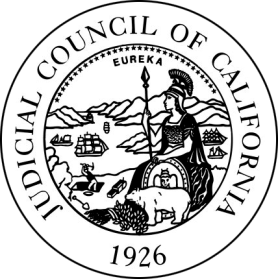 Life Of A Claim
Pay TD
Provide Medical Care/UR
Post Accident Investigation
Maintain a safe workplace
Offer of work
Applicant QME / P&S
File Declaration of Readiness to Proceed
DWC1 and NOPE – 1 Day
Close File
Develop Settlement
Sub rosa/Investigations
Identify/correct unsafe conditions
$10,000 Med Treatment / UR/IMR
Injury Reported  to I TPA – 5  Days
Designated Medical Clinic
Assign to a Defense Attorney
Attend Settlement Conference
End TD
TPA sets up claim
Injury Reported  to Employer
Initial Investigation – 14 Days
AME Consideration
Request Settlement Authority
Continued Investigation
Provide Med Treatment / UR/IMR
Notice of Rep/Attorney Notice
Pay Final Benefits and Bills
Independent Medical Review
Discuss settlement offer revision
Panel QME
Defense QME / P&S/RTW
Pay TD
Delay – 90 Days
Medical Care Dispute
Notice of Representation
New Doctor
Case Resolution
Reserves
Offer to Settle
Accept
Deposition
Approximately Two Years
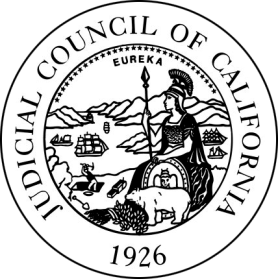 Life Of A Claim
WHEN THE CLAIM TAKES ON A LIFE OF ITS OWN!
Post Accident Investigation
Maintain a safe workplace
Offer of work
Applicant QME / P&S
File Declaration of Readiness to Proceed
DWC1 and NOPE – 1 Day
Close File
Develop Settlement
Sub rosa/Investigations
Identify/correct unsafe conditions
$10,000 Med Treatment / UR/IMR
Injury Reported  to I TPA – 5  Days
Designated Medical Clinic
Assign to a Defense Attorney
Attend Settlement Conference
End TD
TPA sets up claim
Injury Reported  to Employer
Initial Investigation – 14 Days
AME Consideration
Request Settlement Authority
Continued Investigation
Provide Med Treatment / UR/IMR
Notice of Rep/Attorney Notice
Pay Final Benefits and Bills
Independent Medical Review
Discuss settlement offer revision
A Discussion of circumstances that delay a claim.
Panel QME
Defense QME / P&S/RTW
Pay TD
Delay – 90 Days
Medical Care Dispute
New Doctor
Case Resolution
Reserves
Offer to Settle
Accept
Deposition
DELAYS
DELAYED REPORTING BY EMPLOYEE
UNCOOPERATIVE EMPLOYEE
DELAYED REPORTING TO TPA
SETTLEMENT NEGOTIATIONS
LACK OF COOPERATION W/INVESTIGATION
CONFLICTING MEDICAL OPINIONS
SURGERY REQUESTED/REQUIRED
SETTLEMENT AUTHORITY DELAYS – ADDITIONAL INFORMATION NEEDED
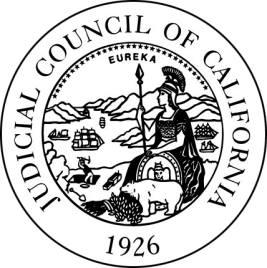 LITIGATION
DOCTOR FAILS TO REPORT
Life Of A Claim
New Doctor
Assign Defense Attorney
Post Accident Investigation
Maintain a safe workplace
Offer of work
Applicant QME / P&S
File Declaration of Readiness to Proceed
DWC1 and NOPE – 1 Day
Close File
Develop Settlement
Sub rosa/Investigations
Identify/correct unsafe conditions
$10,000 Med Treatment / UR/IMR
Injury Reported  to I TPA – 5  Days
Designated Medical Clinic
Investigation/
Sub rosa
Assign to a Defense Attorney
Attend Settlement Conference
End TD
TPA sets up claim
Injury Reported  to Employer
Initial Investigation – 14 Days
AME Consideration
Request Settlement Authority
Continued Investigation
Provide Med Treatment / UR/IMR
Notice of Rep/Attorney Notice
Pay Final Benefits and Bills
Independent Medical Review
Discuss settlement offer revision
Panel QME
Defense QME / P&S/RTW
Pay TD
Delay – 90 Days
Medical Care Dispute
New Doctor
Case Resolution
Depositions
Reserves
Offer to Settle
Accept
Deposition
Approximately Two Years
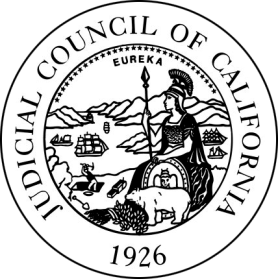 Life Of A Claim
Medical/Legal Evaluations
Post Accident Investigation
Maintain a safe workplace
Offer of work
Applicant QME / P&S
Permanent and Stationary/MMI
File Declaration of Readiness to Proceed
DWC1 and NOPE – 1 Day
Close File
Develop Settlement
Sub rosa/Investigations
Identify/correct unsafe conditions
$10,000 Med Treatment / UR/IMR
Injury Reported  to I TPA – 5  Days
Designated Medical Clinic
Assign to a Defense Attorney
Attend Settlement Conference
End TD
TPA sets up claim
Injury Reported  to Employer
Initial Investigation – 14 Days
AME Consideration
Request Settlement Authority
Continued Investigation
Provide Med Treatment / UR/IMR
Notice of Rep/Attorney Notice
Pay Final Benefits and Bills
Independent Medical Review
Discuss settlement offer revision
Panel QME
Defense QME / P&S/RTW
Pay TD
Delay – 90 Days
Medical Care Dispute
Release to Return to Work
New Doctor
Case Resolution
Reserves
Offer to Settle
Accept
Deposition
Approximately Two Years
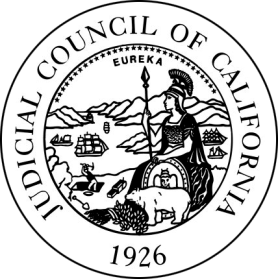 Life Of A Claim
Offer of Work
Develop Settlement
Post Accident Investigation
Maintain a safe workplace
Offer of work
Applicant QME / P&S
File Declaration of Readiness to Proceed
DWC1 and NOPE – 1 Day
Close File
Develop Settlement
Sub rosa/Investigations
Request Settlement Authority
Identify/correct unsafe conditions
$10,000 Med Treatment / UR/IMR
Injury Reported  to I TPA – 5  Days
Designated Medical Clinic
Assign to a Defense Attorney
Attend Settlement Conference
End TD
TPA sets up claim
Injury Reported  to Employer
Initial Investigation – 14 Days
AME Consideration
Request Settlement Authority
Continued Investigation
Provide Med Treatment / UR/IMR
Notice of Rep/Attorney Notice
Pay Final Benefits and Bills
Independent Medical Review
Discuss settlement offer revision
Panel QME
Defense QME / P&S/RTW
Pay TD
Delay – 90 Days
Medical Care Dispute
New Doctor
Case Resolution
Reserves
Offer to Settle
Accept
Offer to Settle
Deposition
Approximately Two Years
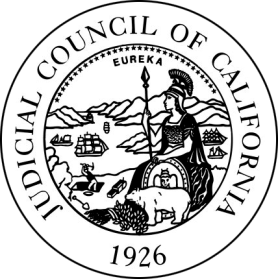 Life Of A Claim
Settlement Negotiation and/or Conference
Post Accident Investigation
Maintain a safe workplace
Offer of work
Applicant QME / P&S
File Declaration of Readiness to Proceed
DWC1 and NOPE – 1 Day
Close File
Develop Settlement
Sub rosa/Investigations
Identify/correct unsafe conditions
$10,000 Med Treatment / UR/IMR
Injury Reported  to I TPA – 5  Days
Designated Medical Clinic
Assign to a Defense Attorney
Attend Settlement Conference
End TD
TPA sets up claim
Injury Reported  to Employer
Initial Investigation – 14 Days
AME Consideration
Request Settlement Authority
Continued Investigation
Possible Revised Settlement Offer
Provide Med Treatment / UR/IMR
Notice of Rep/Attorney Notice
Pay Final Benefits and Bills
Independent Medical Review
Discuss settlement offer revision
Panel QME
Defense QME / P&S/RTW
Pay TD
Delay – 90 Days
Medical Care Dispute
New Doctor
Case Resolution
Reserves
Offer to Settle
Accept
Deposition
Case Resolution
Approximately Two Years
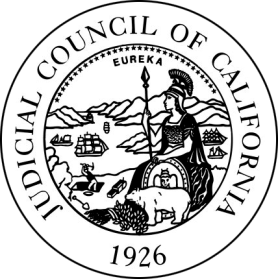 Life Of A Claim
CASE RESOLVED 

CLOSED - NO FURTHER BENEFITS ARE DUE
Post Accident Investigation
Maintain a safe workplace
Offer of work
Applicant QME / P&S
File Declaration of Readiness to Proceed
DWC1 and NOPE – 1 Day
Close File
Develop Settlement
Sub rosa/Investigations
Identify/correct unsafe conditions
$10,000 Med Treatment / UR/IMR
Injury Reported  to I TPA – 5  Days
Designated Medical Clinic
Assign to a Defense Attorney
Attend Settlement Conference
End TD
TPA sets up claim
Injury Reported  to Employer
Initial Investigation – 14 Days
AME Consideration
Request Settlement Authority
Continued Investigation
Provide Med Treatment / UR/IMR
Notice of Rep/Attorney Notice
Pay Final Benefits and Bills
Independent Medical Review
Discuss settlement offer revision
Panel QME
Defense QME / P&S/RTW
Pay TD
Delay – 90 Days
Medical Care Dispute
New Doctor
Case Resolution
Reserves
Offer to Settle
Accept
Deposition
Approximately Two Years
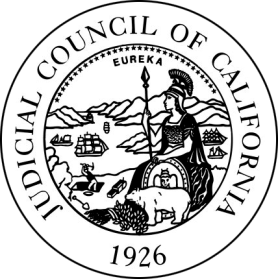 Consideration for Program Settlement Authority Guidelines
Presenter:  Jacquelyn Miller, Bickmore
Presenter:  Patrick Fuleihan, AIMS

Facilitator:  Linda Cox, Program Administrator
Settlement Authority
Workers’ compensation settlements can be very complex.
Varied WC experience and knowledge
Different settlement approval processes.
Prompt settlement approval can reduce litigation exposure.
Basic Settlement Types
Compromise and Release:
Potential lump sum settlement
May involve Medicare
May resolve the claim completely
Stipulated Award:
Generally Paid over time
May leave medical care open
May resolve only part of the claim
Settlement Process 10/1/2014 – 9/30/2015
30 Compromise and Release Settlements
32 Stipulated Award/Findings and Awards
Uniform Settlement Process
Benefits
Assures consistency throughout the JBWCP
Establishes timelines for review and approval
Clarifies settlement authority
Uniform Settlement Process
Considerations
What will be accomplished?
What training will be required?
How will we know if it is successful
How will this impact members?
Uniform Settlement Process
Next Steps
Who decides what the criteria will be?
What information do you need to set the criteria?
How will the process work?
How do other “pooled” programs handle settlements?
Program Funding
Presenter:  Michael Harrington, Bickmore
Facilitator:  Linda Cox, Program Administrator
Annual Actuarial Report
Michael Harrington, Bickmore
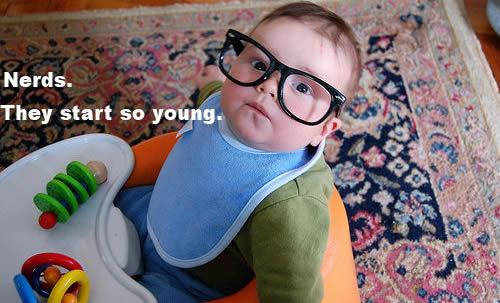 2015-16 Actuarial Report
Brief Review of Terminology
Outstanding Liabilities at June 30, 2015
a.k.a. Reserves
2015-16 Funding Guidelines
a.k.a. Rates
But first…
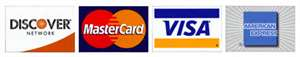 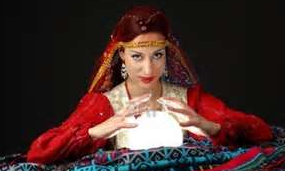 Actuarial Science = Excitement!
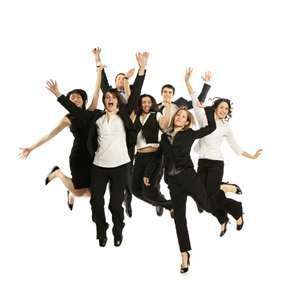 38
The Thrill of Victory
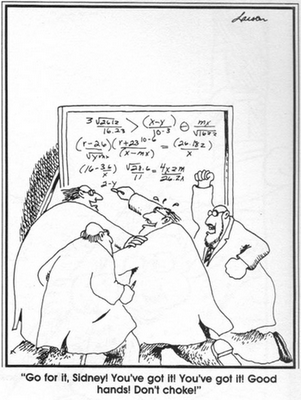 39
…and the Agony of Defeat
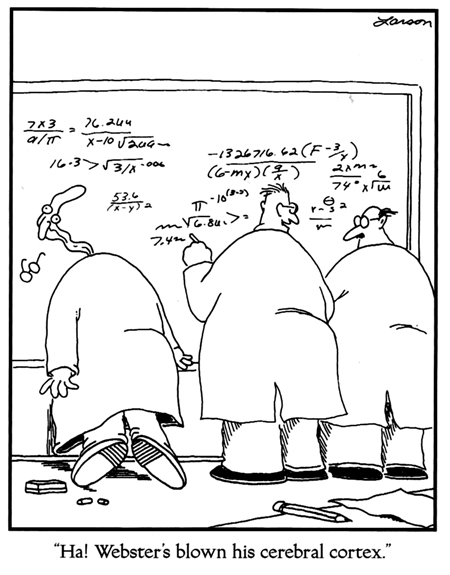 40
Too Much Excitement…
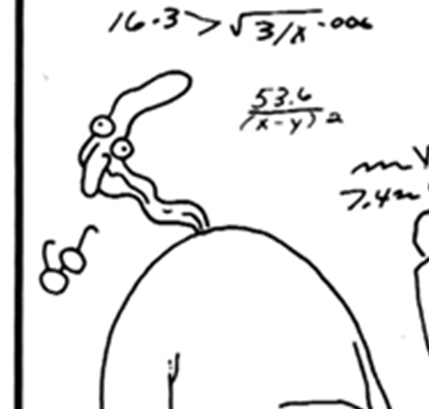 41
The Lingo
Loss – Medical/Indemnity for WC
ALAE – Allocated Loss Adjustment Expenses, which consist primarily of legal fees, usually analyzed together with loss
ULAE – Unallocated Loss Adjustment Expenses, which consist primarily of claims administration expenses (in-house or TPA), usually analyzed separately from loss
42
Ultimate Loss
Ultimate Loss is the total cost ofclaims occurring in a given year

Components of Ultimate Loss
= Paid Loss
The Accountant’s Number
+ Case Reserves
The Adjuster’s Number
+ IBNR (Incurred But Not Reported) Reserves
The Actuary’s Number
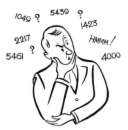 Reserves
Reserves are the amounts remainingto be paid on claims occurring in agiven year
Also called outstanding liabilities

Reserves = Case Reserves + IBNR Reserves
Or…
Reserves = Ultimate Losses – Paid Losses
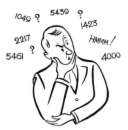 Loss Development – Trial Courts
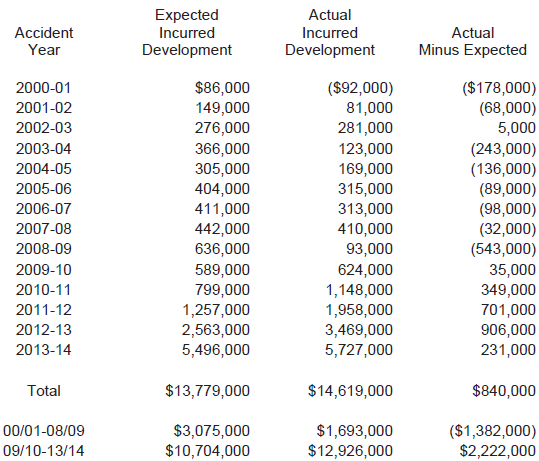 Incurred
Losses
Development from12/31/13to12/31/14
Loss Development – Trial Courts
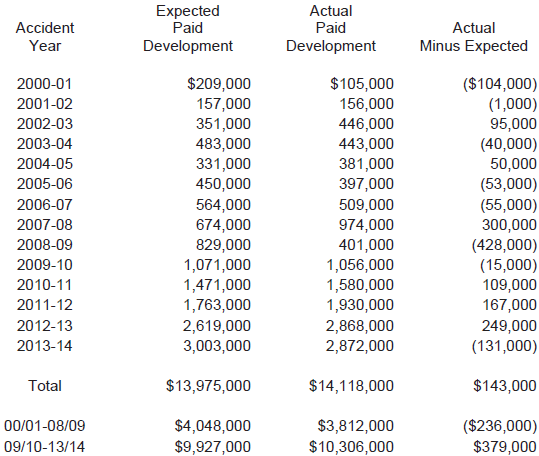 Paid
Losses
Development from12/31/13to12/31/14
Ultimate Loss – Trial Courts
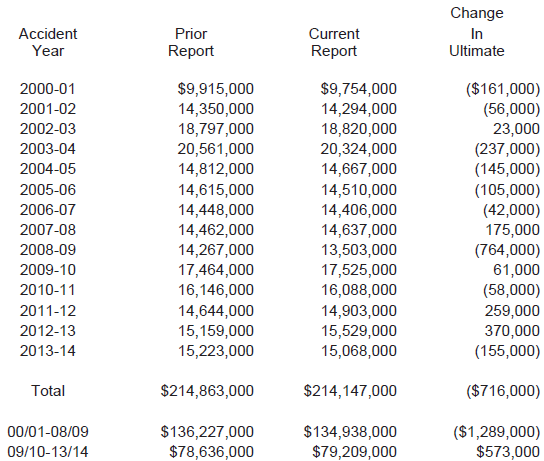 Liabilities – Trial Courts
Comparison of June 30 Projections…
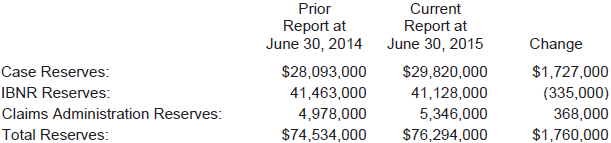 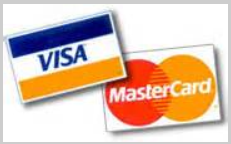 Loss Development – Judiciary
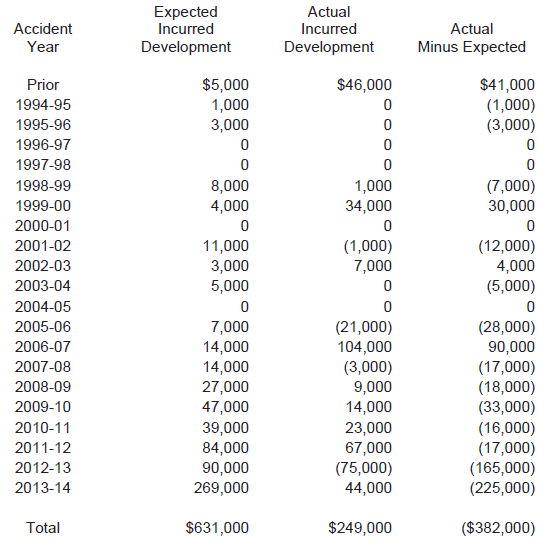 Incurred
Losses
Development from12/31/13to12/31/14
Loss Development – Judiciary
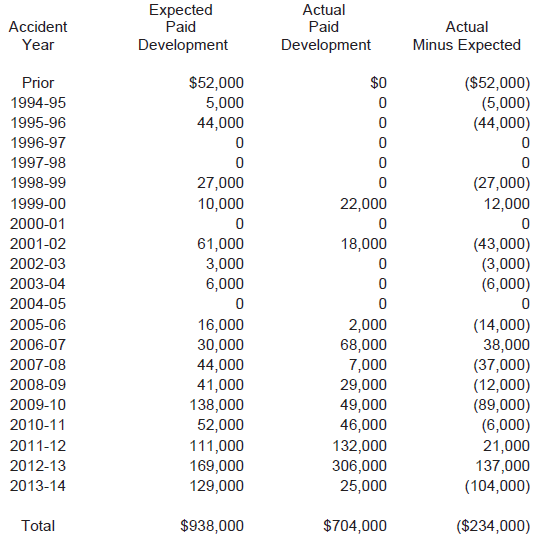 Paid
Losses
Development from12/31/13to12/31/14
Ultimate Loss – Judiciary
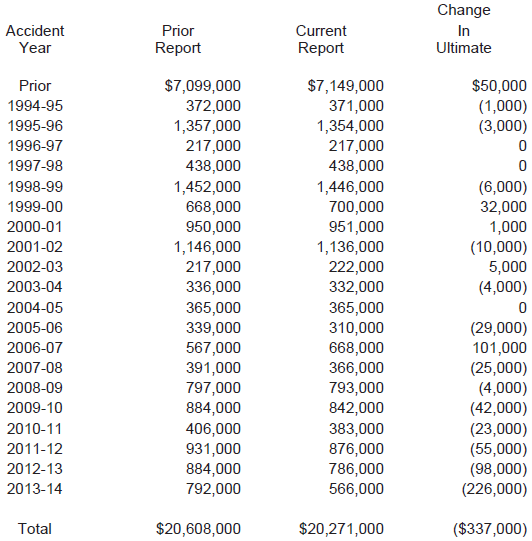 Liabilities – Judiciary
Comparison of June 30 Projections…
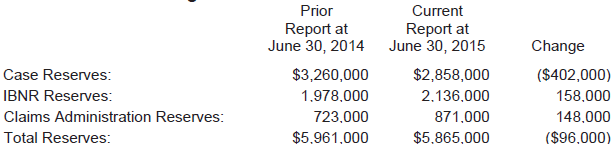 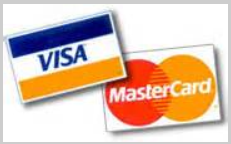 Outstanding Liabilities at 6/30/15
As of June 30, loss and ALAE by year…
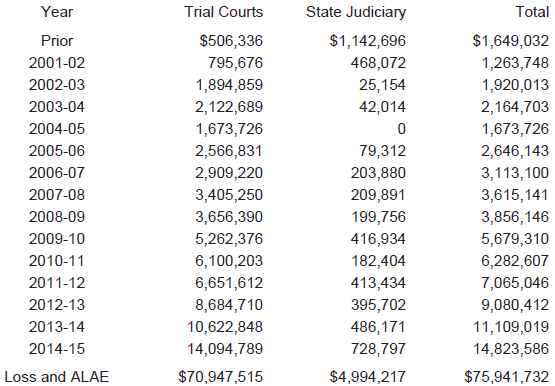 Outstanding Liabilities at 6/30/15
As of June 30, Adding ULAE and Confidence Levels…
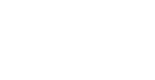 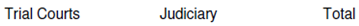 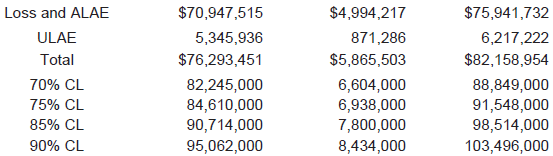 Confidence levels reflect variability of outstanding liabilities
Projected Paid Loss & ALAEFor 2015-16
Amounts paid between 7/1/15 and 6/30/16 for all claims…
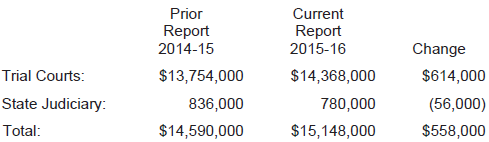 Projected Ultimate Loss & ALAEFor 2015-16
Ultimate for new claims occurring between 7/1/15 and 6/30/16…
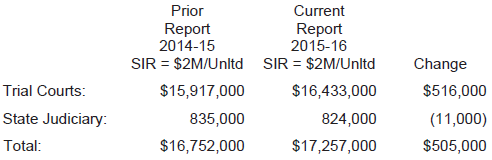 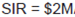 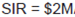 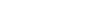 Member PremiumAllocations
Michael Harrington, Bickmore
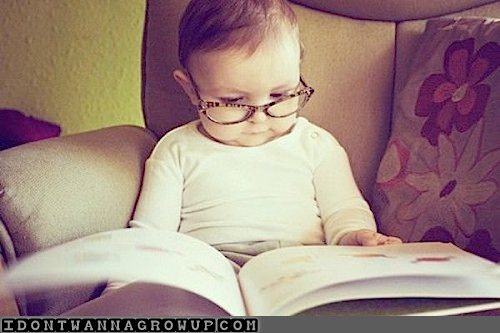 Pie Charts - Health
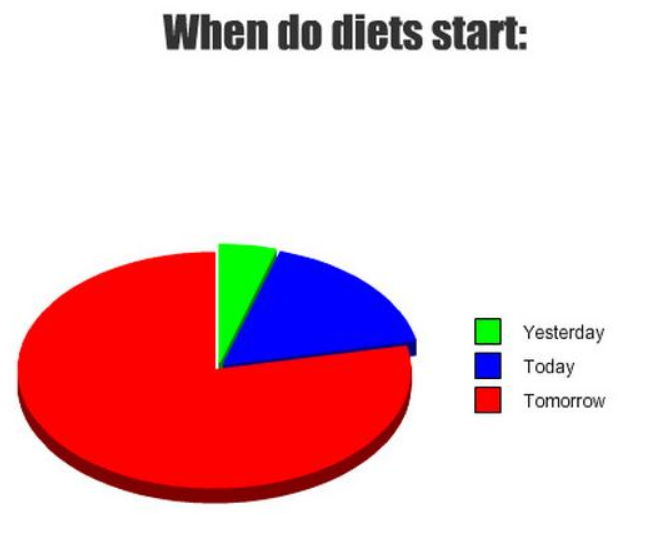 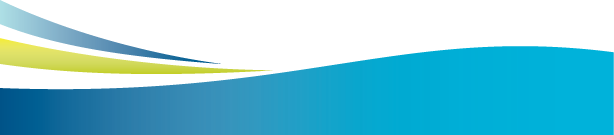 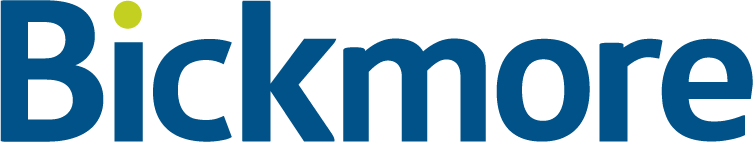 58
Pie Charts - Beauty
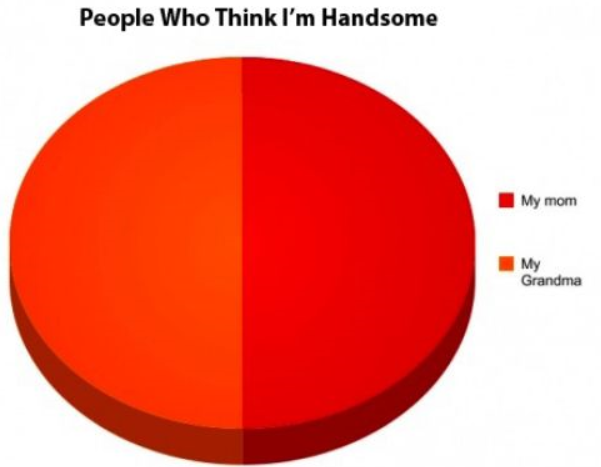 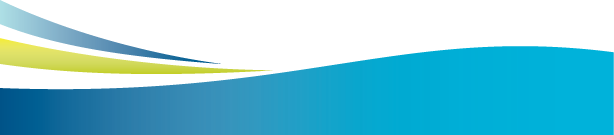 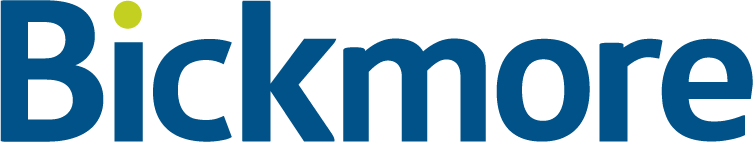 59
Pie Charts - Music
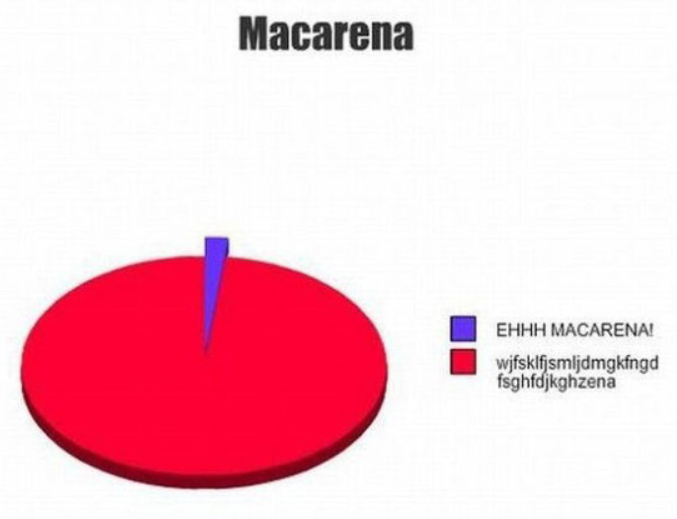 2015-16 Allocation
How do we divide up the program cost between courts?
% of Total Losses
% of Total Payrolls
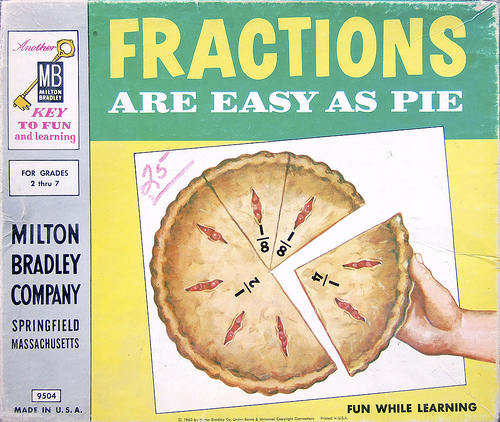 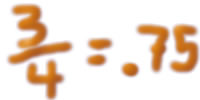 Costs To Allocate - Total
Ultimate Loss and ALAE
$17,257,000 (from actuarial study)
Third-Party Claims Administration Fees
$2,250,000
Excess Insurance Premiums
$655,029
Consulting and Brokerage Expenses
$465,591
Total
$20,627,620
Costs To Allocate – Trial Courts
Ultimate Loss and ALAE
$16,433,000 (from actuarial study)
Third-Party Claims Administration Fees
$2,016,805 (89.6% of Total)
Excess Insurance Premiums
$480,114 (73.3% of Total)
Consulting and Brokerage Expenses
$417,336 (89.6% of Total)
Total
$19,347,255
Costs To Allocate – Judiciary
Ultimate Loss and ALAE
$824,000 (from actuarial study)
Third-Party Claims Administration Fees
$233,195 (10.4% of Total)
Excess Insurance Premiums
$174,915 (26.7% of Total)
Consulting and Brokerage Expenses
$48,255 (10.4% of Total)
Total
$1,280,366
Loss Allocation Methodology
For each court…
Determine 3-Year Incurred Losses % of Total
Losses capped at $75,000 per claim
Determine 3-Year Payroll % of Total
Determine Loss Weight
80% to Largest Court
Smaller Courts receive less weight
% Allocation = (% Capped Losses) x (Loss Weight)+ (% Payroll) x (1.0 – Loss Weight)
Expense Allocation Methodology
For each court…
Excess Insurance Premiums are allocated based upon % of Total Payroll
Both TPA Fees and Consulting/Brokerage Fees are allocated giving 80% weight to % of Total Capped Losses and 20% weight to % of Total payroll
Documents For Members
For each court, a document will be provided that includes the following…
Memo describing the cost allocation methodology
Coverage declaration page
Detailed calculation of the premium allocation
Comparison with prior allocation
Allocation training to come
Program Funding
Michael Harrington, Bickmore
Gregory Trout, Bickmore
Linda Cox, JBWCP Program Administrator
Program Status
Over the years, cash flow funding has resulted in a deficit between program assets and program liabilities:
Program Liabilities are approximately $82 million.
Program Assets are approximately $51 million.
 The program is strongly funded to cover all projected short-term cash flow scenarios, but is not fully funded for the long-term.
Program Funding Goals: 
Short-Term – To prevent gap from growing
Long-Term – Eliminate gap and fully-fund program
Funding Options
There are two basic methods for funding self-insurance programs…
Cash Flow Funding – Charges premiums to cover the cost of claims paid in a given fiscal year.
Ultimate Cost Funding – Charges premiums to cover the ultimate cost of claims occurring in a given fiscal year.
Funding Options
There are two basic methods for funding self-insurance programs…
Cash Flow Funding – Charges premiums to cover the cost of claims paid in a given fiscal year.
Ultimate Cost Funding – Charges premiums to cover the ultimate cost of claims occurring in a given fiscal year.
Funding Options
There are two basic methods for funding self-insurance programs…
Cash Flow Funding – Charges premiums to cover the cost of claims paid in a given fiscal year.
Ultimate Cost Funding – Charges premiums to cover the ultimate cost of claims occurring in a given fiscal year.
Previous Method
Funding Options
There are two basic methods for funding self-insurance programs…
Cash Flow Funding – Charges premiums to cover the cost of claims paid in a given fiscal year.
Ultimate Cost Funding – Charges premiums to cover the ultimate cost of claims occurring in a given fiscal year.
New Method
Excess Insurance Coverage
Previously only the Trial Courts had excess coverage.
This year we have been able to secure an excess coverage option for the Judiciary at the same rate as the Trial Courts:
Similar to Trial Courts, this would cap the Judiciary’s exposure to loss from a single occurrence to $2M.
Additional net cost would be approximately $159K.
Savings of $16K in self-insured loss and ALAE
Cost of $175 for excess insurance premium
Total Cash Flow FundingFor 2015-16
Amounts paid between 7/1/15 and 6/30/16 for all claims…
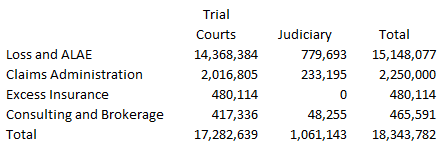 +$0.7M
Total Ultimate FundingFor 2015-16
Ultimate for new claims occurring between 7/1/15 and 6/30/16…
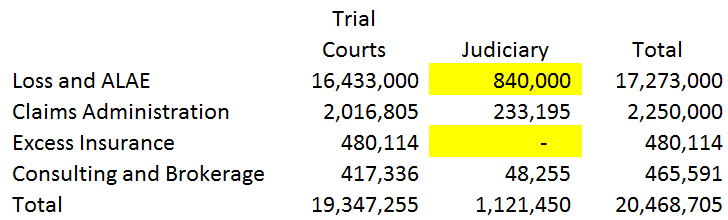 +$2.1M
Total Ultimate FundingFor 2015-16
** With Judiciary Purchasing Excess Insurance **
Ultimate for new claims occurring between 7/1/15 and 6/30/16…
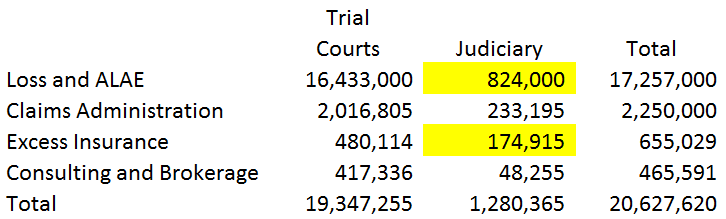 +$159K
Summary
The change to ultimate cost funding achieves the program’s short-term funding goal of preventing the deficit between assets and liabilities from growing.
Cash flow funding increase for 2015-16 is $0.7M.
Ultimate cost funding adds an additional $2.1M.
The purchase of excess insurance will protect the assets of the program from large shock losses.
This adds $159K to 2015-16 Judiciary premium.
Consideration for Next Steps Towards Fully funding the JBWCP
Presenter:  Tania Ugrin-Capobianco, Chair
Presenter:  Gregory Trout, Bickmore
Presenter:  Michael Harrington, Bickmore
Facilitator:  Linda Cox, Program Administrator
Next Steps
The change to ultimate cost funding this year addressed the goal of preventing the deficit from growing, but doesn’t decrease the deficit.
The next item to consider is reducing the deficit to zero and fully funding the program.
If implemented, it will take a multi-year approach to ultimately achieve the full funding goal.
Why Full Funding?
Standard best practice for self-insurance programs
Accepted practice for enterprise funds
Proper presentation of financial statements
Stigma of Reporting “unfunded liability” to State
Program Flexibility
Catastrophic Claim Exposure
Not Kicking Can Down the Road for Future Generations
You Don’t Want to be left holding the bag if others leave
Full Funding Considerations
Premium Impact
Methodology
Timing
Questions ??
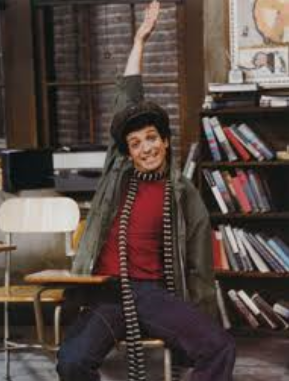 83
Consideration for Renewal of JBWCP Service Contracts
Presenter:  Linda Cox, Program Administrator
Development of the Annual Meeting Agenda and Discussion on Frequency of Meetings
Presenter:  Tania Ugrin-Capobianco, Chair
Presenter:  Linda Cox, Program Administrator